Microbial physiology. Microbial metabolism,Bioenergetics
3. Electron Transport System
Occurs within the cell membrane of Bacteria

Chemiosomotic Model of Mitchell

34 ATP
Electron transport system
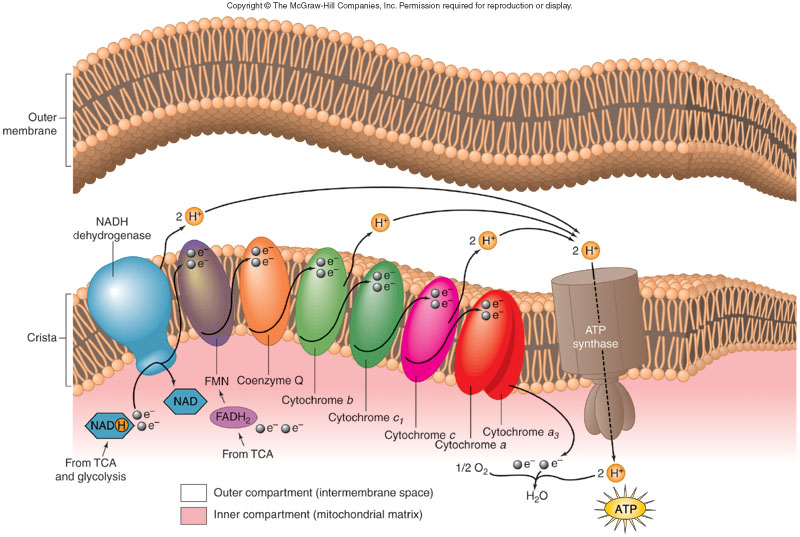 Anaerobic respiration
Utilizes same Three coupled pathways as Aerobic Respiration Used as an alternative to aerobic respiration
Final electron acceptor something other than oxygen:
NO3- : Pseudomonas, Bacillus.
SO4-: Desulfovibrio
CO3-: methanogens

In Facultative organisms
In Obligate anaerobes
Lower production of ATP because only part of the TCA
 cycle and the electron transport chain operate.
Fermentation
Incomplete oxidation of glucose or other carbohydrates in the absence of oxygen

Uses organic compounds as terminal electron acceptors

Effect - a small amount of ATP

Production of ethyl alcohol by yeasts acting on glucose

Formation of acid, gas & other products by the action of various bacteria on pyruvic acid
Metabolic strategies
Many pathways of metabolism are bi-directional or amphibolic

Metabolites can serve as building blocks or sources of energy

Pyruvic acid can be converted into amino acids through amination

Amino acids can be converted into energy sources through deamination

Glyceraldehyde-3-phosphate can be converted into precursors for amino acids, carbohydrates and fats
Summary of the most common pathways of glucose metabolism
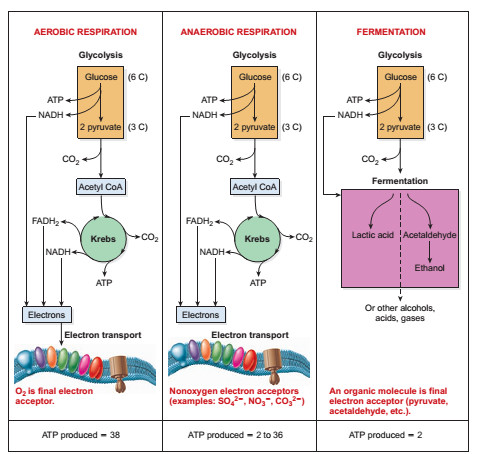 Redox reactions
Always occur in pairs.

There is an electron donor and electron acceptor which constitute a redox pair.

Released energy can be captured to phosphorylate ADP or another compound.
Oxidation-reduction reaction
Basic reaction




Biological reaction
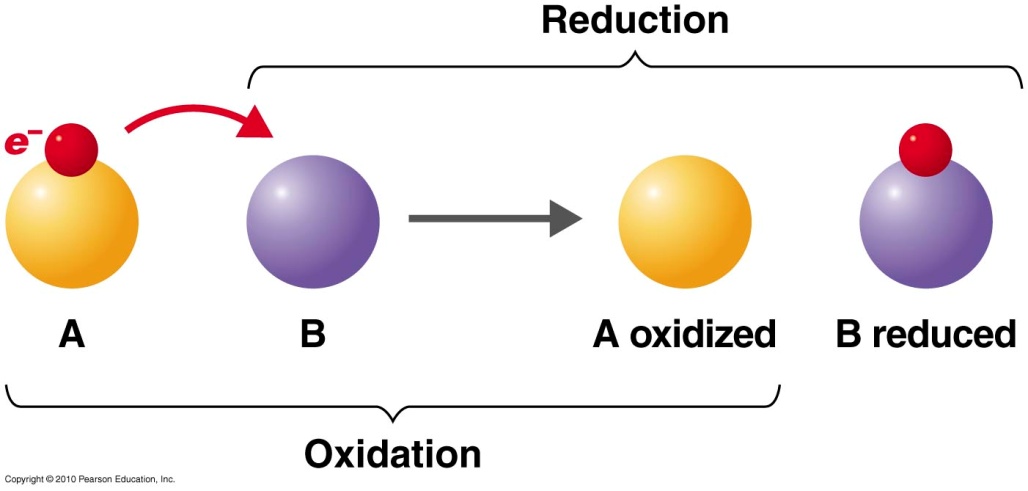 : electron uptake
: electron removal
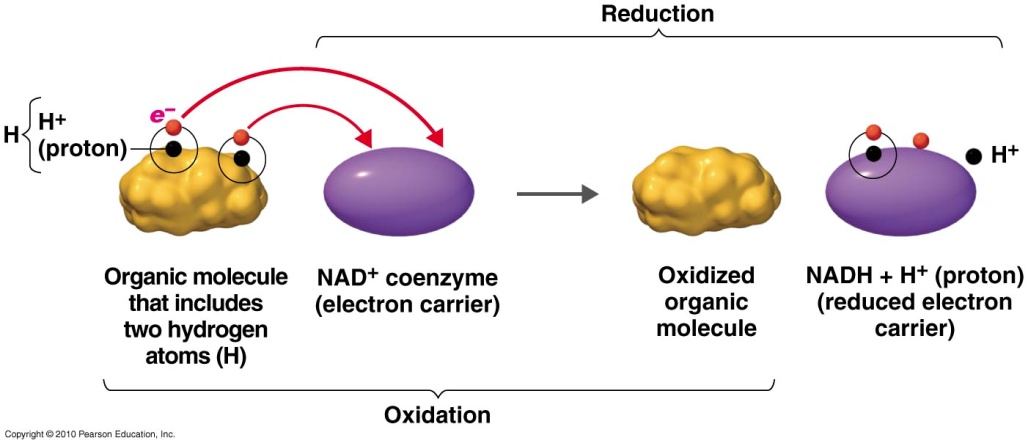 ATP
Three part molecule consisting of
adenine – a nitrogenous base
ribose – a 5-carbon sugar
3 phosphate groups
Removal of the terminal phosphate releases energy
Adenosine Tri Phosphate
ADP + energy + phosphate
ATP contains energy that can be easily released (high-energy or unstable energy bond)
Required for anabolic reactions
ATP
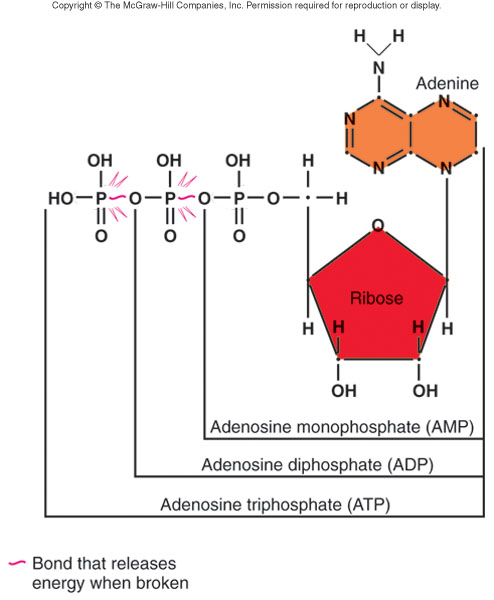 Formation of ATP
substrate-level phosphorylation
oxidative phosphorylation, (reduced chemicals)

Uses of ATP:
   Energy for active transport
   Energy for movement
   Energy for synthesis of cellular components

ALL SYNTHESIS REACTIONS INVOLVE USE OF ENERGY
Substrate-level phosphorylation
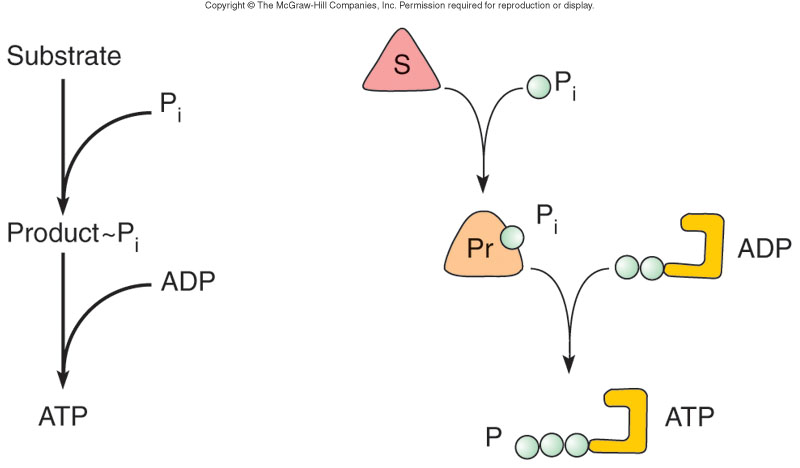 Phosphorylation of glucose by ATP
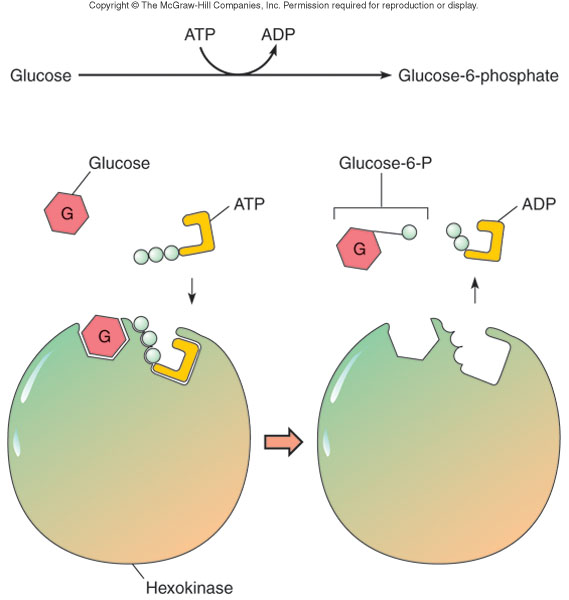 Lipid Metabolism
Lipids are essential to the structure and function of membranes

Lipids also function as energy reserves, which can be mobilized as sources of carbon

90% of this lipid is “triacyglycerol”
	 triacyglycerol 	lipase	     glycerol + 3 fatty acids

The major fatty acid metabolism is  “β-oxidation”
Lipid catabolism
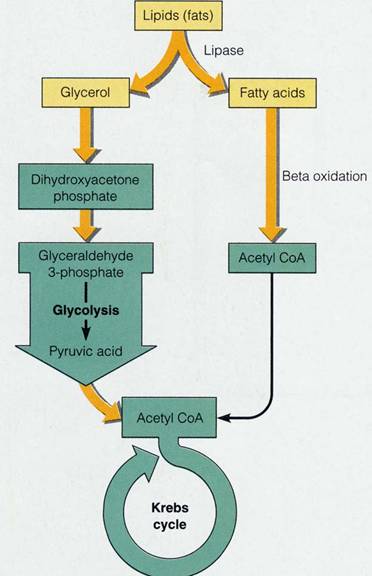 Lipids are broken down into their constituents of glycerol and fatty acids

Glycerol is oxidised by glycolysis and the TCA cycle

Lipids are broken down to 2 carbon acyl units where they enter the TCA cycle
PROTEIN CATABOLISM
proteins cannot cross bacterial plasma membrane, so bacteria must produce extracellular enzymes called proteases and peptidases that break down the proteins into amino acids, which can enter the cell.

Many of the amino acids are used in building bacterial proteins, but some may also be broken down for energy. If this is the way amino acids are used, they are broken down to some form that can enter the Kreb’s cycle. These reactions include: 

1. Deamination—the amino group is removed, converted to an ammonium ion, and excreted. 
2. Decarboxylation—the   ---COOH group is removed
3. Dehydrogenation—a hydrogen is removed

Tests for the presence of enzymes that allow various amino acids to be broken down are used in identifying bacteria in the lab.
Protein Catabolism
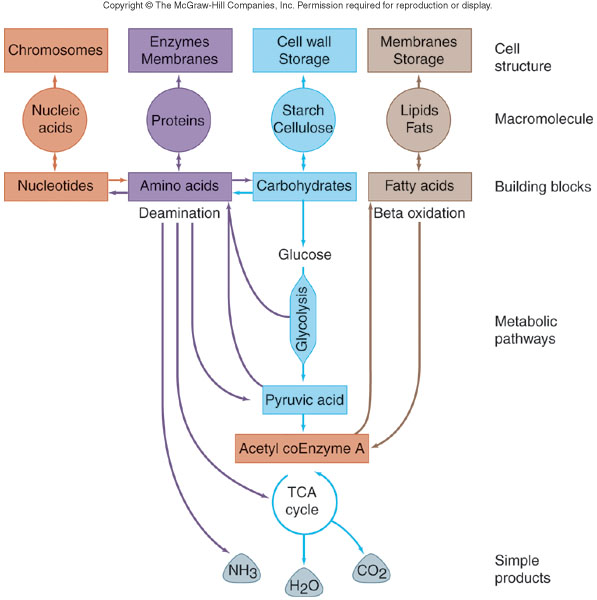